Region Hallands grupp för kallelser
Provtagning – mall 1177.se och fraser- inget provtagningsunderlag från Cosmic skickas längre till patient
Region Halland  │
Halland – Bästa livsplatsen
1
Nuläge: Problem när provtagningsunderlag från Cosmic skickas till patient
Provtagningsunderlag är inte för patient utan för vården
Tid och plats är missvisande - patienter kommer fel
Ingen information om att tid måste bokas innan – patienter kommer varje dag utan bokad tid till reception och provtagning på HS. Ofta får patienten gå hem och komma en annan dag.
Provtagningsunderlag på papper hindrar digitala kallelse- och informationsflöden
50-60% av invånarna har önskat få digital information och inga papper från vården via 1177.se
Längre ledtider, mindre säkert flöde, kostar mer 
Mycket administrationstid för att reception och vårdpersonal ska kunna se om provtagningen ska kosta (många steg) och informationen saknas ofta
Patienter kan inte anmäla och betala via mobil självincheckning när det ibland är avgift, ibland inte
Halland – Bästa livsplatsen
Region Halland  │
2
Lösning som genomförs nu – utskick 1177.se
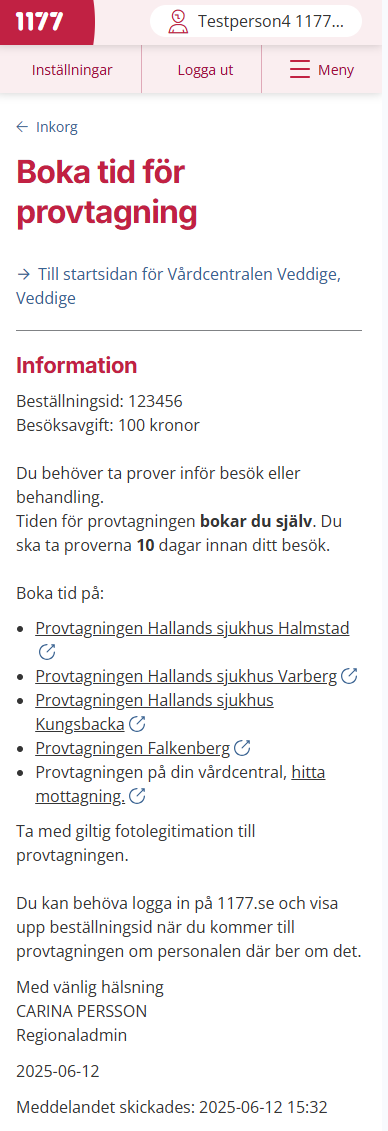 Provtagningsunderlag i Cosmic skickas inte längre till patient.
Inför provtagning skickas ärende i 1177.se – centrala mallar delas ut på alla mottagningar. Mall innehåller information om bokning med mera.
Vården fyller i beställningsid (RID), patientavgift och antal dagar innan patienten ska ta prover.
Om provtagning ska ske på vårdcentral som endast har drop-in så tas texten om bokning bort och text om öppettider skrivs in.
Om patient inte öppnat sitt ärende går det automatiskt ut en påminnelse om att det finns meddelande som inte är läst i 1177.se.
Vården kan enkelt följa upp inne i personalverktyget 1177.se och se om patienten öppnat meddelandet eller inte. Mottagningen som beställer provtagningen kan följa upp så patienten öppnat sitt meddelande.
Säkert flöde och kommer till rätt person i rätt tid och rätt plats.
Uppföljning av förändringen i höst
Halland – Bästa livsplatsen
Region Halland  │
3
Brev via post – brevmall med standardfras (när det behövs)
Digitalt alltid och papper endast när det behövs:
Brev skickas när patienten får hemskickat provrör och dunkar. 
Barn 13-17 år ska få både digitalt och brev via post om inte annat överenskommits. 
Om patient inte har konto i 1177.se eller inte har avisering inställd i 1177.se skickas brev. På patientkortet i Cosmic finns information om patienten valt att endast få digital information.
Brev skapas med standardfraser som läggs in i Cosmic – motsvarar innehållet i 1177-mallarna. 
Vården fyller i beställningsid (RID), patientavgift och antal dagar innan patienten ska ta prover.
Cirka 9 standardfraser som täcker de vanligaste behov och kan justeras i de enskilda fall något saknas. 
Om provtagning ska ske på vårdcentral som endast har drop-in så tas texten om bokning bort och text om öppettider skrivs in.
Halland – Bästa livsplatsen
Region Halland  │
4
Kompletterande tillägg i 1177-mall och fraser i höst
Beställningar av kompletterande information, till 1177-mall och till standardfraser för brev, kommer kunna beställas efter sommaren
Under tiden, om nödvändigt, kompletterar den som skickar ärendet i 1177.se eller brevet själv om det saknas avgörande instruktion inför provtagning eller bokning.
Halland – Bästa livsplatsen
Region Halland  │
5
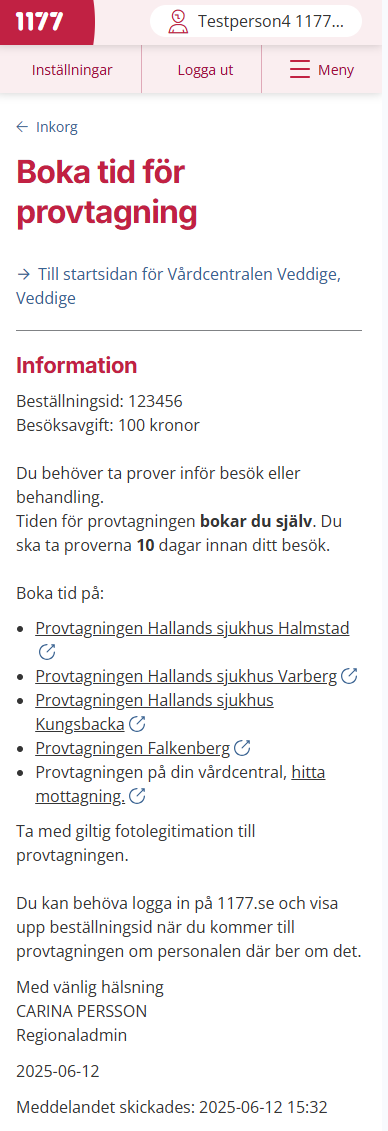 Patient kommer till provtagningen
Patient som kommer till mottagningen kan om nödvändigt logga in på sin mobiltelefon i 1177.se och visa beställningsnummer och besöksavgift – se bild.
Så långt möjligt bör det inte behövas utan det är bara om det råder osäkerhet vilken provtagning det gäller (för de patienter som har många beställningar) eller kostnad .
Halland – Bästa livsplatsen
Region Halland  │
6
Mallar 1177.se och fraser i Cosmic för brevmall – samma innehåll och delas ut på alla mottagningar
Standardfras 1 för brev och 1177.se
Boka tid för provtagningBeställningsid: xxxxxxBesöksavgift: x kronorDu behöver ta prover inför besök eller behandling. Du bokar själv en tid för provtagning och ska ta proverna XX dagar innan ditt besök.Logga in på 1177.se och boka tid på någon av följande mottagningar:- Provtagningen Hallands sjukhus Halmstad - Provtagningen Hallands sjukhus Varberg - Provtagningen Hallands sjukhus Kungsbacka - Provtagningen Falkenberg - eller din vårdcentralOm du inte kan logga in på 1177.se kan du ringa till provtagningen (010-476 19 77) eller din vårdcentral.Ta med giltig fotolegitimation och detta brev till provtagningen. Du kan behöva visa beställningsid om personalen ber om det.
Halland – Bästa livsplatsen
Region Halland  │
8
Standardfras 2 - för brev och 1177.se
Boka tid för provtagningProvtagningen kan endast ske på Provtagningen Hallands sjukhus XXXXXXX.Beställningsid: xxxxxxBesöksavgift: x kronorDu behöver ta prover inför besök eller behandling. Du bokar själv en tid för provtagning och ska ta proverna XX dagar innan ditt besök.Logga in på 1177.se och boka tid på Provtagningen Hallands sjukhus. Om du inte kan logga in på 1177.se kan du ringa till provtagningen på 010-476 19 77, telefontid 6:00-10:00.Ta med giltig fotolegitimation och detta brev till provtagningen. Du kan behöva visa beställningsid om personalen ber om det.
Halland – Bästa livsplatsen
Region Halland  │
9
Standardfras 3 - för brev och 1177.se
Boka tid för provtagning - fasteprovBeställningsid: xxxxxxBesöksavgift: x kronor
Du behöver ta prover inför besök eller behandling. Du bokar själv en tid för provtagning och ska ta proverna XX dagar innan ditt besök.
Inför provtagningDu får inte äta efter klockan 22:00 kvällen före du kommer till provtagningen. Du får endast dricka vatten, te eller kaffe (utan mjölk eller något annat i).
 Logga in på 1177.se och boka tid på någon av följande mottagningar:- Provtagningen Hallands sjukhus Halmstad - Provtagningen Hallands sjukhus Varberg - Provtagningen Hallands sjukhus Kungsbacka - Provtagningen Falkenberg - eller din vårdcentralOm du inte kan logga in på 1177.se kan du ringa till provtagningen (010-476 19 77) eller din vårdcentral.Ta med giltig fotolegitimation och detta brev till provtagningen. Du kan behöva visa beställningsid om personalen ber om det.
Halland – Bästa livsplatsen
Region Halland  │
10
Standardfras 4 – brev och 1177.se
Boka tid för provtagning inför läkemedelsanalysBeställningsid: xxxxxxBesöksavgift: x kronorDu behöver ta prover inför besök eller behandling. Du bokar själv en tid för provtagning och ska ta proverna XX dagar innan ditt besök.Provet ska tas på morgonen. Ta dina mediciner efter provtagningen.Logga in på 1177.se och boka tid på någon av följande mottagningar:- Provtagningen Hallands sjukhus Halmstad - Provtagningen Hallands sjukhus Varberg - Provtagningen Hallands sjukhus Kungsbacka - Provtagningen Falkenberg - eller din vårdcentralOm du inte kan logga in på 1177.se kan du ringa till provtagningen (010-476 19 77) eller din vårdcentral.Ta med giltig fotolegitimation och detta brev till provtagningen. Du kan behöva visa beställningsid om personalen ber om det.
Halland – Bästa livsplatsen
Region Halland  │
11
Standardfras 5 – för brev och 1177.se
Boka tid för provtagning klockan XX:XXKom i god tid! Det är viktigt att provet utförs denna tid för att provsvaret ska blir rätt. Ta dina mediciner efter provtagningen.Beställningsid: xxxxxxBesöksavgift: x kronorDu behöver ta prover inför besök eller behandling. Du bokar själv en tid för provtagning och ska ta proverna XX dagar innan ditt besök.Logga in på 1177.se och boka tid på någon av följande mottagningar:- Provtagningen Hallands sjukhus Halmstad - Provtagningen Hallands sjukhus Varberg - Provtagningen Hallands sjukhus Kungsbacka - Provtagningen Falkenberg - eller din vårdcentralOm du inte kan logga in på 1177.se kan du ringa till provtagningen (010-476 19 77) eller din vårdcentral.Ta med giltig fotolegitimation och detta brev till provtagningen. Du kan behöva visa beställningsid om personalen ber om det.
Halland – Bästa livsplatsen
Region Halland  │
12
Standardfras 6 – för brev och 1177.se
Boka tid för provtagningBeställningsid: xxxxxxBesöksavgift: x kronor
Du behöver ta prover inför besök eller behandling. Du bokar själv en tid för provtagning och ska ta proverna XX dagar innan ditt besök.Provtagningen kan endast tas måndag-onsdag (ej torsdag eller fredag) eftersom provet skickas för analys på externt laboratorium.
Logga in på 1177.se och boka tid på någon av följande mottagningar:- Provtagningen Hallands sjukhus Halmstad - Provtagningen Hallands sjukhus Varberg - Provtagningen Hallands sjukhus Kungsbacka - Provtagningen Falkenberg - eller din vårdcentralOm du inte kan logga in på 1177.se kan du ringa till provtagningen (010-476 19 77) eller din vårdcentral.Ta med giltig fotolegitimation och detta brev till provtagningen. Du kan behöva visa beställningsid om personalen ber om det.
Halland – Bästa livsplatsen
Region Halland  │
13
Standardfras 7- för brev och 1177.se
Boka tid för provtagning - urinprovBeställningsid: xxxxxxBesöksavgift: x kronor
Du behöver ta prover inför besök eller behandling. Du bokar själv en tid för provtagning och ska ta proverna XX dagar innan ditt besök
Ta med ett provrör med urin. Urinen samlas först i ett oanvänt engångsglas eller liknande, om du inte kan kissa i provröret direkt. Förvara provet i kylskåp tills du åker och lämnar in det. Provet ska lämnas in samma dag som provet tas till vårdcentralen eller Provtagningen Hallands sjukhus Halmstad, Varberg, Kungsbacka eller Falkenberg. Logga in på 1177.se och boka tid på någon av följande mottagningar:- Provtagningen Hallands sjukhus Halmstad - Provtagningen Hallands sjukhus Varberg - Provtagningen Hallands sjukhus Kungsbacka - Provtagningen Falkenberg - eller din vårdcentralOm du inte kan logga in på 1177.se kan du ringa till provtagningen (010-476 19 77) eller din vårdcentral.Ta med giltig fotolegitimation och detta brev till provtagningen. Du kan behöva visa beställningsid om personalen ber om det.
Halland – Bästa livsplatsen
Region Halland  │
14
Standardfras 8 – för brev och 1177.se
Boka tid för provtagning - morgonurinBeställningsid: xxxxxxBesöksavgift: x kronorDu behöver ta prover inför besök eller behandling. Du bokar själv en tid för provtagning och ska ta proverna XX dagar innan ditt besök.
Ta med ett provrör med urin. Urinen ska ha stått i urinblåsan minst 4 timmar före provtagning (du ska alltså inte ha gått på toaletten på minst 4 timmar innan du kissar för provtagningen). Urinen samlas i ett oanvänt engångsglas eller liknande, om du inte kan kissa i provröret direkt. Förvara provet i kylskåp tills du åker och lämnar in det. Provet ska lämnas in samma dag som provet tas till vårdcentralen eller Provtagningen Hallands sjukhus Halmstad, Varberg, Kungsbacka eller Falkenberg . Logga in på 1177.se och boka tid på någon av följande mottagningar:- Provtagningen Hallands sjukhus Halmstad - Provtagningen Hallands sjukhus Varberg - Provtagningen Hallands sjukhus Kungsbacka - Provtagningen Falkenberg - eller din vårdcentralOm du inte kan logga in på 1177.se  kan du ringa till provtagningen (010-476 19 77) eller din vårdcentral.Ta med giltig fotolegitimation och detta brev till provtagningen. Du kan behöva visa beställningsid om personalen ber om det.
Halland – Bästa livsplatsen
Region Halland  │
15
Standardfras 9 - för brev och 1177.se
Boka tid för provtagning - avföringsprovBeställningsid: xxxxxxBesöksavgift: x kronor
Du behöver ta prover inför besök eller behandling. Du bokar själv en tid för provtagning och ska ta proverna XX dagar innan ditt besök.
Ta med ett provrör med avföring. Obs! Fyll bara röret till en tredjedel, inte mer. Förvara provet i kylskåp tills du åker och lämnar in det. Provet ska lämnas in samma dag som provet tas till vårdcentralen eller Provtagningen Hallands sjukhus Halmstad, Varberg, Kungsbacka eller Falkenberg. Logga in på 1177.se och boka tid på någon av följande mottagningar:- Provtagningen Hallands sjukhus Halmstad - Provtagningen Hallands sjukhus Varberg - Provtagningen Hallands sjukhus Kungsbacka - Provtagningen Falkenberg - eller din vårdcentralOm du inte kan logga in på 1177.se kan du ringa till provtagningen (010-476 19 77) eller din vårdcentral.Ta med giltig fotolegitimation och detta brev till provtagningen. Du kan behöva visa beställningsid om personalen ber om det.
Halland – Bästa livsplatsen
Region Halland  │
16
Halland – Bästa livsplatsen
Region Halland  │
17